إدارة الأعمال
أساسياتها، ومفاهيمها، وتطبيقاتها  المعاصرة
أ.د. أحمد الشميمري
www.edarah.net
الفصل الثامن
الدافعية والحوافز
Motivation and Incentives
1
الشميمري 2025-2026
تعريف الدافعية
Definition Of Motivation
تعددت الكتابات في تعريف الدافعية ومنها:
حالة داخلية عند الفرد تولد لديه الطاقة والحركة وتوجه السلوك نحو الهدف.
عملية السلوك والاحتفاظ به في حالة استمرار، وكذلك هي عملية تنظيم السلوك.
سلسلة من الاستجابات تبدأ بالحاجات التي يشعر بها الفرد وينتج عنها رغبات مما يؤدي إلى إحداث السلوك لتحقيق الرضا.
2
الشميمري 2025-2026
الدافعية
إن هذه الدافعية تتحدد أساساً من ثلاثة منطلقات:
توجيه السلوك
تنشيط السلوك
توجيه السلوك 
سلوك موجه إلى هدف أو حافز معين
تنشيط السلوك 
الحاجة إلى التوازن أو بعدمه
تثبيت أو تعديل السلوك
الآثار التدعيمية تحافظ
على السلوك أو تحوره
تثبيت وتعديل السلوك
3
الشميمري 2025-2026
الدوافع والحوافز
الدافعية:
هي محرك داخلي للسلوك الإنساني وتنبع من ذات الفرد لإشباع حاجة محددة.
الحوافز:
هي المحركات والمؤثرات الخارجية التي تستخدمها الإدارة لإثارة دوافع الإنجاز لدى الأفراد العاملين .
«إن الدافعية هي عوامل داخل الفرد في حين أن الحوافز عوامل خارج الفرد»
4
الشميمري 2025-2026
02
01
03
Types Of Motivation أنواع الدوافع
الدوافع الشعورية والدوافع اللاشعورية
الدوافع الفردية والدوافع الجماعية
الدوافع الأولية والدوافع الثانوية
5
الشميمري 2025-2026
الدوافع الأولية والدوافع الثانوية
1- الدوافع الأولية:

يقصد بالدوافع الأولية هي تلك الدوافع التي تعتمد على التكوين البيولوجي للإنسان وترتبط هذه الدوافع المختلفة بالتكوين العضوي وبأجهزة الجسم المختلفة وهي أهم الدوافع على الإطلاق .

و من أمثلة هذه الدوافع : الدافع للأكل أو الشرب أو التنفس وغيرها.
2-الدوافع الثانوية:

أما الدوافع الثانوية ( أو المكتسبة) فهي تلك الدوافع التي تكتسب من البيئة وما يتوفر فيها من قوى ومؤشرات وتتميز هذه الدوافع بأنها تتمتع بمرونة عالية وبقابليتها للتغير والتعديل .

 و من أمثلة هذه الدوافع : الدافع الى السيطرة ,أو التملق أو الانتباه أو الالتزام بالقيم السائدة في المجتمع.
6
الشميمري 2025-2026
الدوافع الفردية والدوافع الاجتماعية
1- الدوافع الفردية:

يقصد بالدوافع الفردية تلك القوى الداخلية التي تحرك السلوك الإنساني والضرورية لحياة الفرد وبغض النظر عما إذا وجد في جماعة أو كان يعيش في عزلة وطبقاً لهذا المفهوم فإننا نجد أن جميع هذه الدوافع الفسيولوجية أو الأولية التي سبق ذكرها تعد دوافع فردية.
2-الدوافع الاجتماعية:

كما يقصد بالدوافع الاجتماعية تلك الدوافع التي يكتسبها الفرد في خلال مراحل التنشئة الاجتماعية أو التي تتأثر بالعوامل البيئية والثقافية التي يعيش في ظلها ,وطبقاً لهذا المفهوم فإننا نجد أن جميع هذه الدوافع  المكتسبة أو الثانوية دوافع اجتماعية.
7
الشميمري 2025-2026
الدوافع الشعورية والدوافع اللاشعورية
1- الدوافع الشعورية:

يقصد بالدوافع الشعورية تلك الدوافع التي تخضع لسيطرة وتحكم وإرادة الفرد حيث يدرك الفرد أو يعي السلوك الناجم عنها وبالتالي فإنه يستطيع توجيهه.
2-الدوافع اللاشعورية:

أما الدوافع اللاشعورية فهي تلك الدوافع التي لا تخضع لسيطرة وتحكم وإرادة الفرد وبالتالي فإنه لا يستطيع توجيهها وفي واقع الأمر فأن هذه الدوافع تكون من فعل العقل الباطن مثل كراهية أو حب شخص معين دون مبرر ظاهر.
8
الشميمري 2025-2026
نظريات الدوافع Theories of Motivation
نظريات الدوافع
نظرية تدرج الحاجات
نظرية عوامل الوقاية وعوامل الدفع
نظرية دافع الإنجاز
)Z),(Y,X)   نظريات
9
الشميمري 2025-2026
أولاً: نظرية تدرج الحاجات
قدم إبراهام ماسلو Maslow  في عام 1943م نظريته الشهيرة في تدرج الحاجات وتتلخص النظرية في الخطوات الآتية:
ب. تتدرج الحاجات في هرم يبدأ بالحاجات الأساسية الأولية اللازمة لبقاء الجسم وتتدرج في سلم من الحاجات يعكس مدى أهمية أو مدى إلحاح هذه الحاجات.
أ. الإنسان هو كائن يشعر باحتياج لأشياء معينة وهذا الاحتياج يؤثر على سلوكه.
2
1
د. إن الحاجات غير المشبعة لمدة طويلة أو التي يعاني الفرد صعوبة جمة في إشباعها قد تؤدي إلى إحباط وتوتر حاد قد يسبب آلاماً نفسية.
ج. يقوم الفرد في إشباعه للحاجات بدءاً بالحاجات الأساسية الأولية (الحاجات الفسيولوجية)ثم يعيد سلالم الإشباع بالانتقال إلى الحاجة إلى الأمان ثم الحاجات الاجتماعية ثم حاجات التقدير وأخيراً حاجات تحقيق الذات.
4
3
10
الشميمري 2025-2026
هرم ماسلو
الحاجة
 لتحقيق الذات
الحاجة للتقدير والاحترام
الحاجات الاجتماعية
(الحب والانتماء)
حاجات الأمان
الحاجات الفسيولوجية
13
الشميمري 2025-2026
ثانياً: نظرية عوامل الوقاية وعوامل الدفع
وضع هذه النظرية العالم هيرزبرج عام (1959م) وهي تقوم على أساس وجود مجموعتين من العوامل هي :عوامل الوقاية وعوامل الدفع.
عوامل الدفع
عوامل الوقاية
مجال الرضا
مجال عدم رضا
لا يوجد رضا أو عدم رضا
11
الشميمري 2025-2026
نظرية عوامل الوقاية وعوامل الدفع
المجموعة الثانية : العوامل الدافعة
المجموعة الأولى : العوامل الوقائية أو عوامل الصيانة
تعمل وتؤدي هذه العوامل إلى وجود حالة عدم الرضا عن الوظيفة ومن ثم فإن توفير هذه العوامل يعمل بالضرورة إلى إزالة عدم الرضا ولكنه لا يؤدي بالضرورة إلى حالة الرضا.
تمثل هذه العوامل مستوى أعلى من الاحتياجات لدى الفرد وإن توفيرها يؤدي الى حالة الرضا ومن ثم الحافز الى تنمية وتحسين الأداء بجانب ردود الفعل الإيجابية والأنماط السلوكية الإيجابية  وتتعلق هذه العوامل بمضمون الوظيفة نفسها وعناصرها ومحتوياتها وخصائصها.
VS
12
الشميمري 2025-2026
مقارنة بين نظرية ماسلو ونظرية هير زبرج:
14
الشميمري 2025-2026
ثالثاً: نظريات  X , Y , Z
نظرية X:

وضع هذه النظرية ماكجر يجور (McGregor ) 1960م في كتابه الشهير «الجانب الإنساني للمنظمة» وتركز على الافتراضات المتعلقة بسلوك العنصر البشري في العمل والتي تتمثل في:
أ. أن الإنسان لديه بصفة عامه كره ضمني للعمل ويعمل على تلافيه كلما امكنه ذلك.
ب. يترتب على كره الانسان للعمل أن تصبح هناك ضرورة للرقابة على الأفراد وتوجيههم وتهديدهم بالعقاب لكي يبذل الأفراد الجهد المناسب اللازم لتحقيق أهداف المنظمة.
ج. أن الإنسان يفضل ما يأتي :
أن يتم توجيهه للعمل
يرغب في تجنب المسؤولية .
لديه طموح قليل.
15
الشميمري 2025-2026
ثالثاً: نظريات  X , Y , Z
نظرية Y:

تقوم على الافتراضات الآتية:
إن تكاليف المجهودات المادية والذهنية الخاصة بالعمل ماهي إلا أمر طبيعي يشبه اللعب والراحة.
إن الرقابة الخارجية الموجهة إلى السلوك الإنساني وكذلك التهديد بالعقاب لاتعد الوسائل الوحيدة التي تدفع الأفراد إلى بذل مزيد من الجهود لتحقيق الأهداف التنظيمية
إن الإنسان يستطيع أن يمارس الرقابة على النفس وتوجيهها لكي تتمكن من خدمة الأهداف التي التزم بها.
إن الالتزام بالأهداف يعد بمنزلة دالة للقائد المرتبط بتحقيق الأهداف.
إن الانسان المتوسط يستطيع أن يتعلم تحت ظروف مناسبة كما أنه لا يقبل المسؤولية فقط بل يبحث عنها.
إن معظم الأفراد العاملين يرغبون في إشباع حاجتهم الاجتماعية والأدبية وتحقيق الذات
16
الشميمري 2025-2026
مقارنة بين نظريتي (X,Y)
17
الشميمري 2025-2026
ثالثاً: نظريات  X , Y , Z
نظرية Z:

قام وليم أوشي بتقديم نظرية Z وتقوم على الافتراضات الآتية:
أ. الموافقة على العمل مدى الحياة دون اشتراط التسريح أو التوقف عن العمل .
ب. يجب التركيز على الثقة وكسب الولاء في علاقة العامل بصاحب العمل .
ج. الاهتمام الشامل بالأفراد .
د. إبراز المسؤولية الفردية كعامل أساسي في العمل .
ه. الاستفادة من تأثير المشاركة في الإدارة بحيث تحظى القرارت بالرضا التام أو الموافقة الجماعية.
و. إجراء اختبارات عالية المستوى للفرد قبل توليه مستوى وظيفي أعلى.
18
الشميمري 2025-2026
رابعاً: نظرية دافع الإنجاز
اقترح ماكيلاند (1967م) نظرية في الدوافع عرفت بنظرية الإنجاز حيث يرى أن العمل في المنظمة يركز على ثلاث حاجات وهي :
19
الشميمري 2025-2026
أنواع الحوافز
الحوافز الفردية
الحوافز المعنوية
الحوافز الجماعية
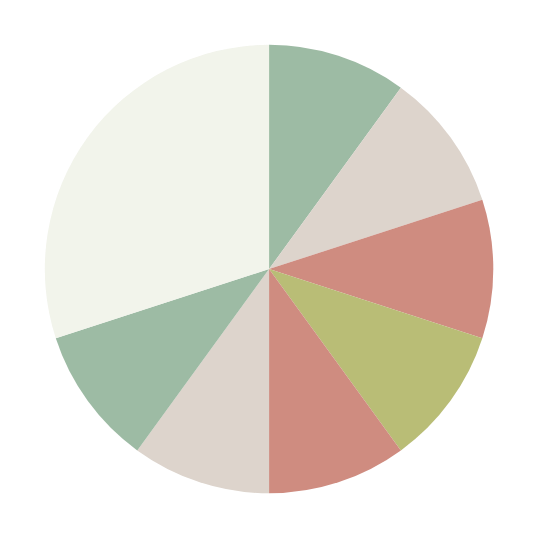 الحوافز
الحوافز الإيجابية والسلبية
الحوافز المادية
20
الشميمري 2025-2026
أظهرت الدراسات أن الإيمان له دور ملموس في صياغة وتكوين حاجات الإنسان من حاجات فسيولوجية وحاجات أمن وحاجات اجتماعية وحاجات احترام الذات وحاجات تحقيق الذات.
1
الإيمان في حد ذاته دافع قوي للسلوك البشري.
2
الدوافع 
من منظور إسلامي
3
يجب أن يكون الإيمان هو الموجه والمسيطر والمحور لحاجات الأفراد الفسيولوجية.
4
يرى الإسلام ضرورة أن يعمل الفرد على تحقيق ذاته في عمله عن طريق إثراء الوظائف أو بأي وسيلة أخرى.
5
يعد الإيمان حاجة أساسية للفرد وله دور مهم في تحريك الأفراد.
21
الشميمري 2025-2026
المصطلحات
22
الشميمري 2025-2026
شكرًا لحسن استماعكم
لمزيد من الوسائل والكتب:
www.edarah.net